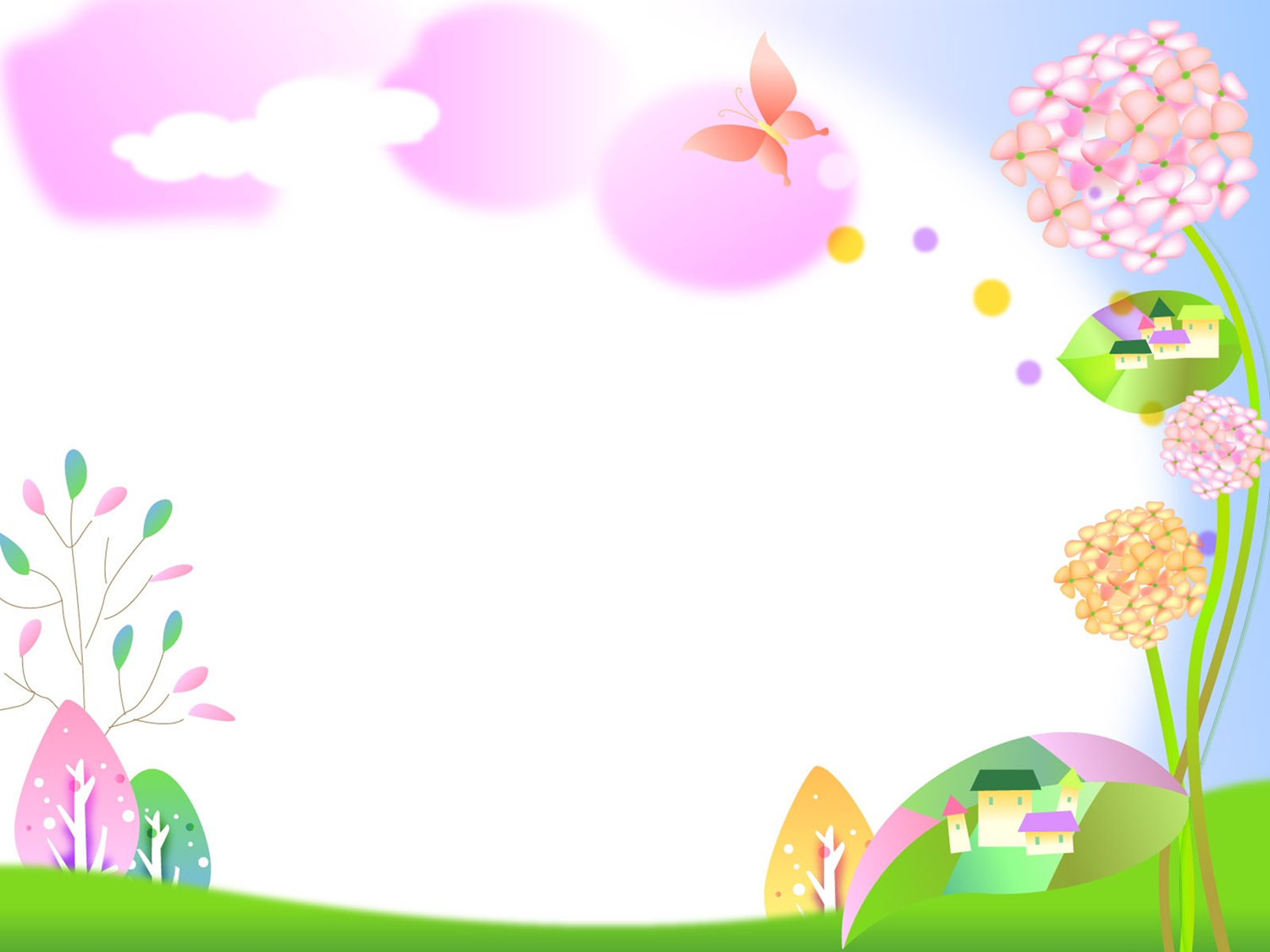 Типология семьи
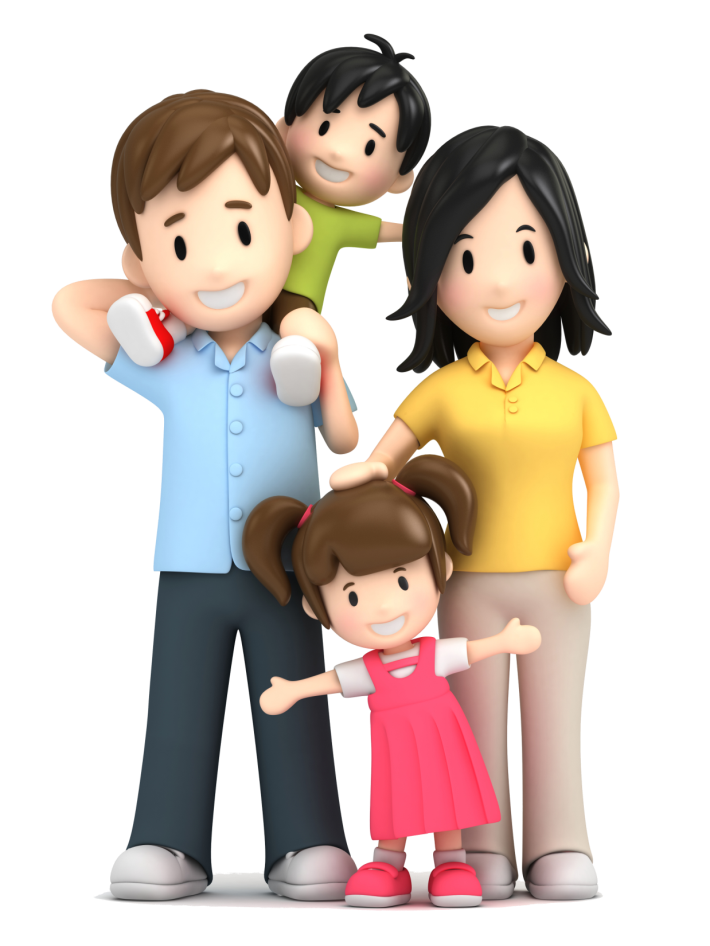 Круглый стол
(семинар-практикум)
МБДОУ № 1
«Красная шапочка»
п. Курагино ноябрь 2019 г.
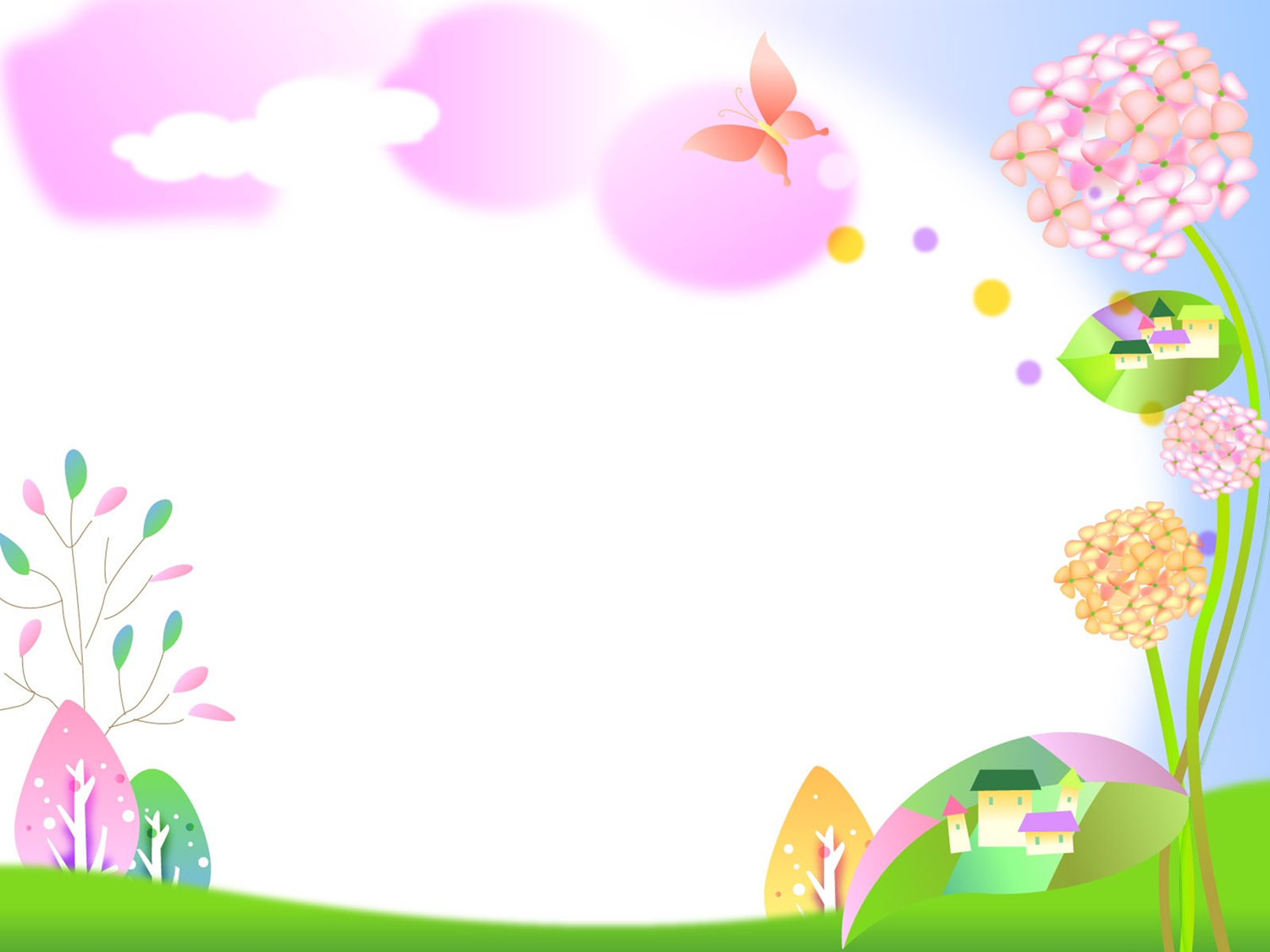 Цель: познакомить педагогов со спецификой и значением семьи в развитии личности дошкольника.
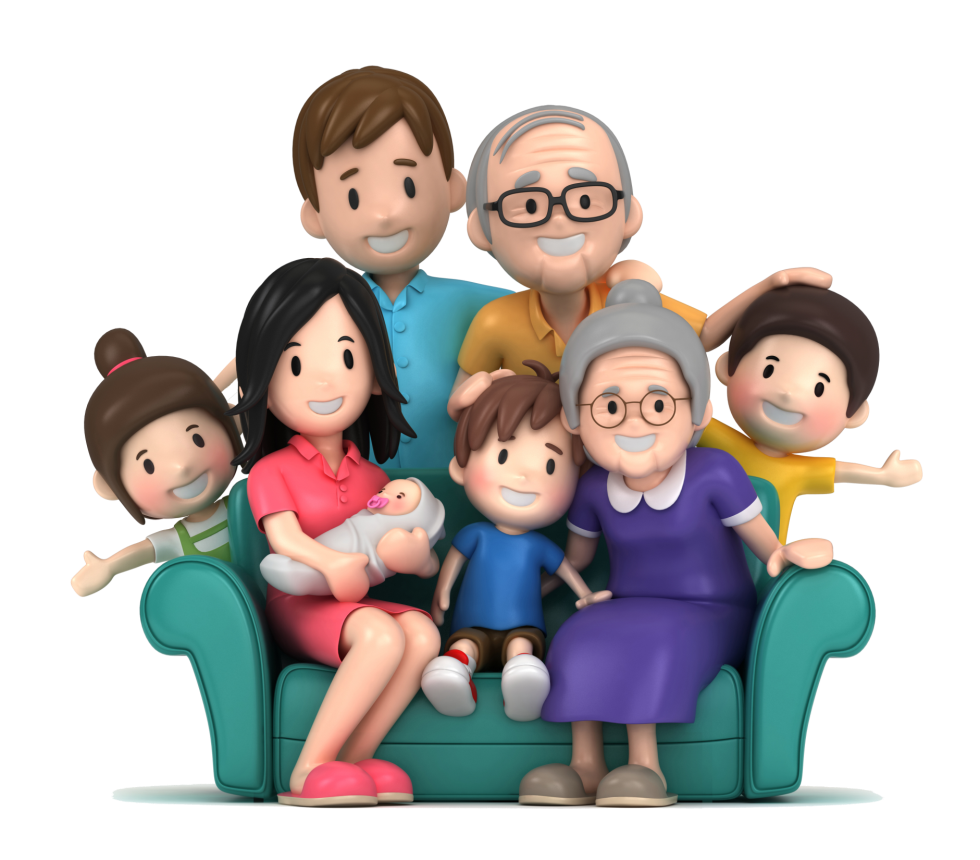 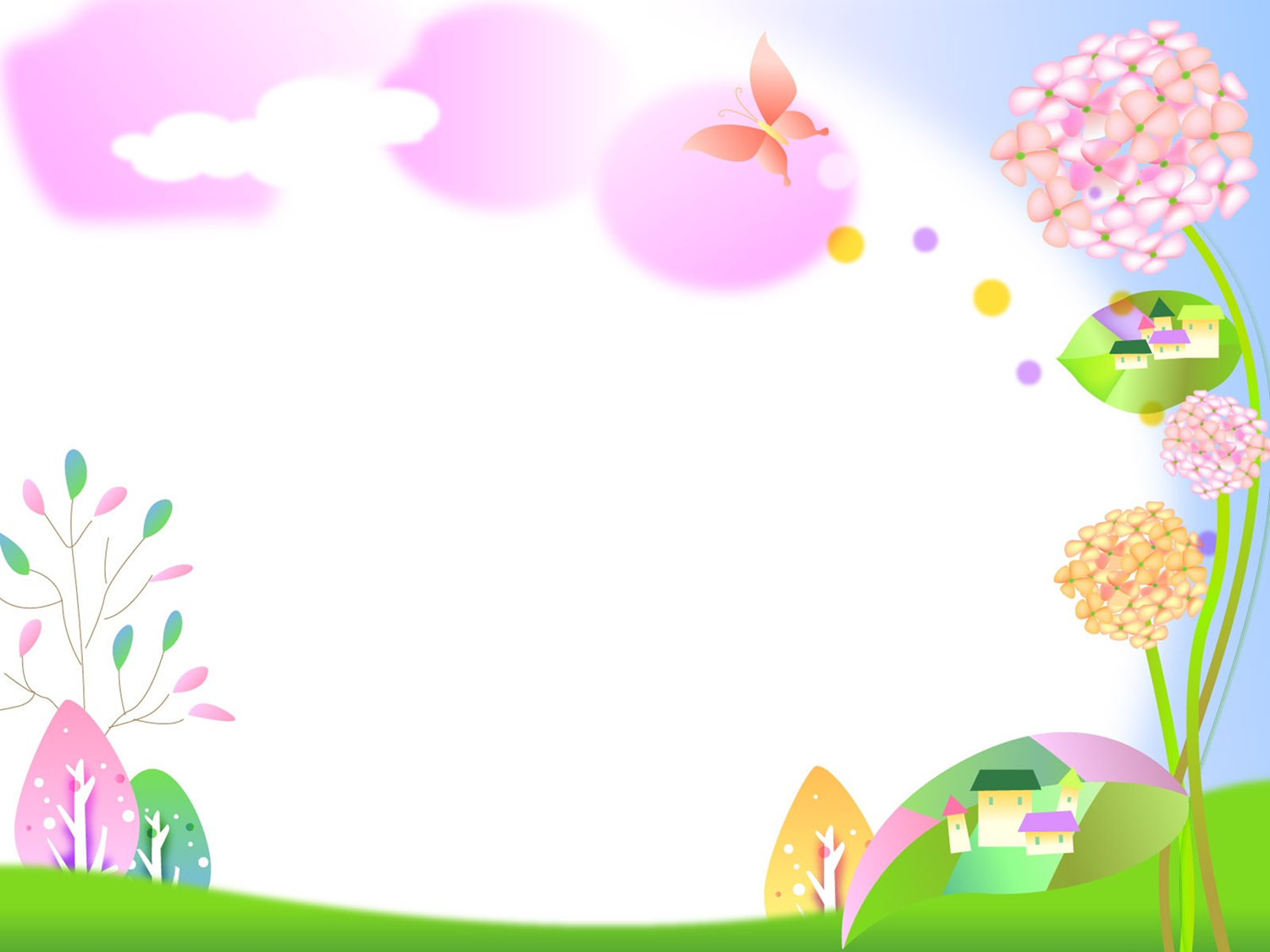 Типология семьи:
1.В зависимости от состава семьи.
2.В зависимости от семейного стажа супружеской    жизни
3.В зависимости от количества детей
4.По типу проживания
5.В зависимости от особенностей распределения                          ролей, главенства  и характера взаимодействия
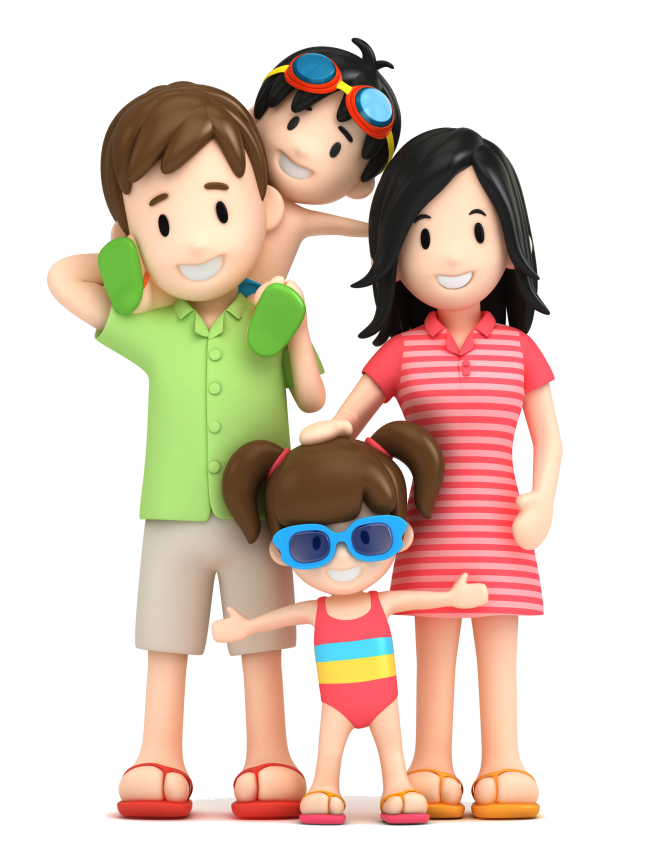 6.По критерию профессиональной занятости и карьеры супругов
7.Критерий ценностной направленности семьи
8.В зависимости от характера сексуальных отношений  , выходящих за пределы общепринятых представлений
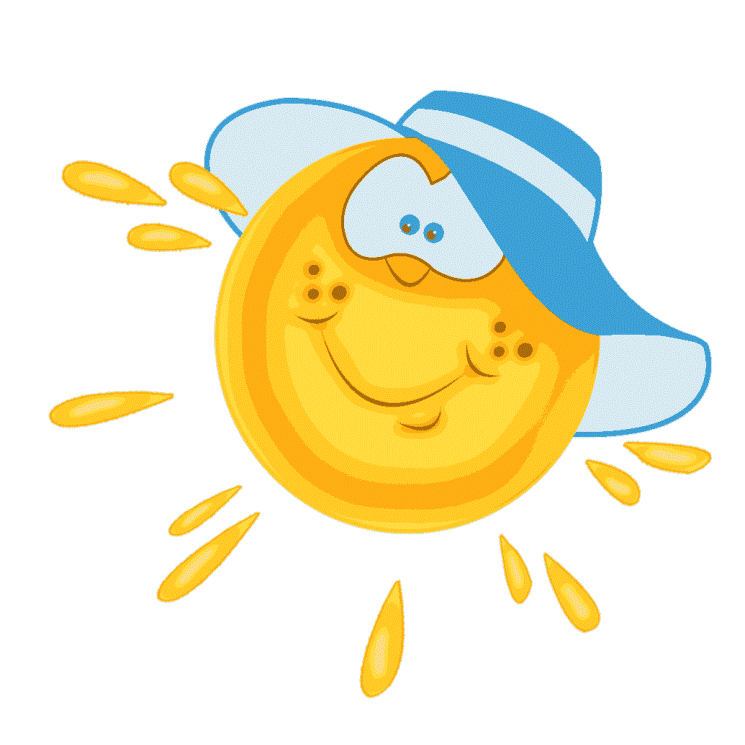 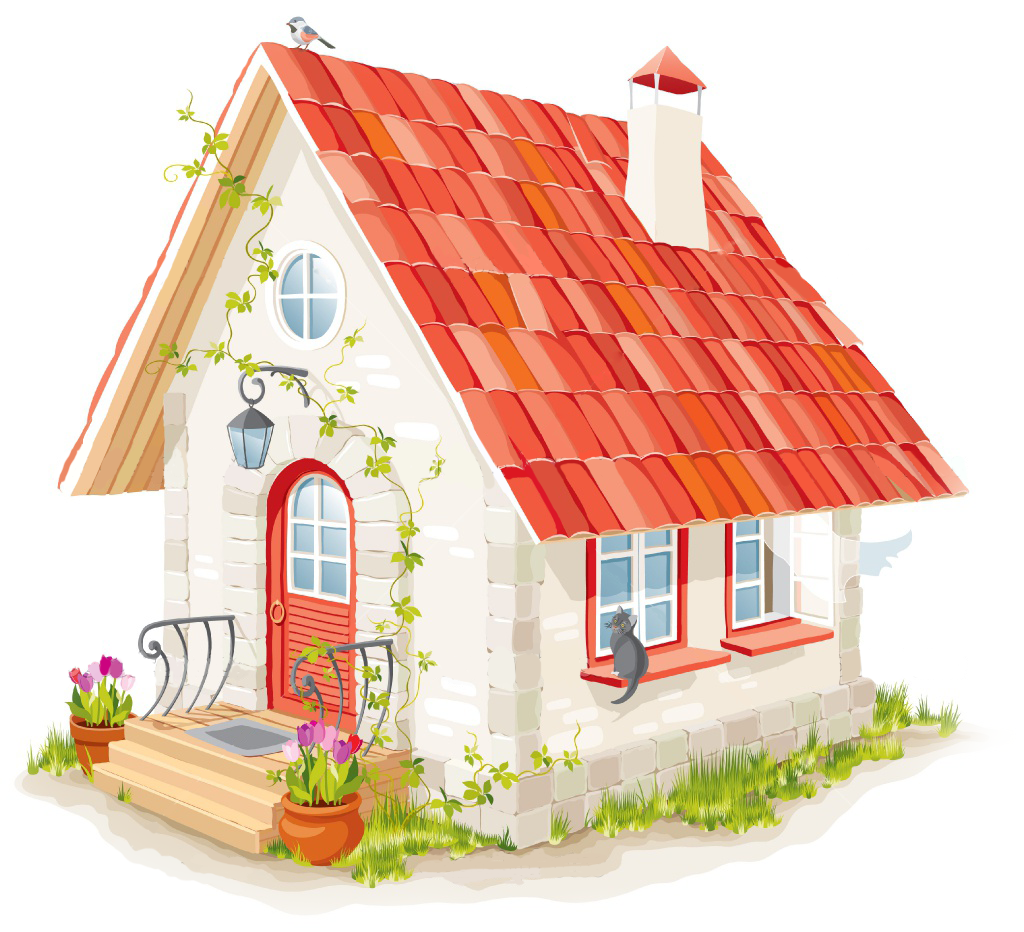 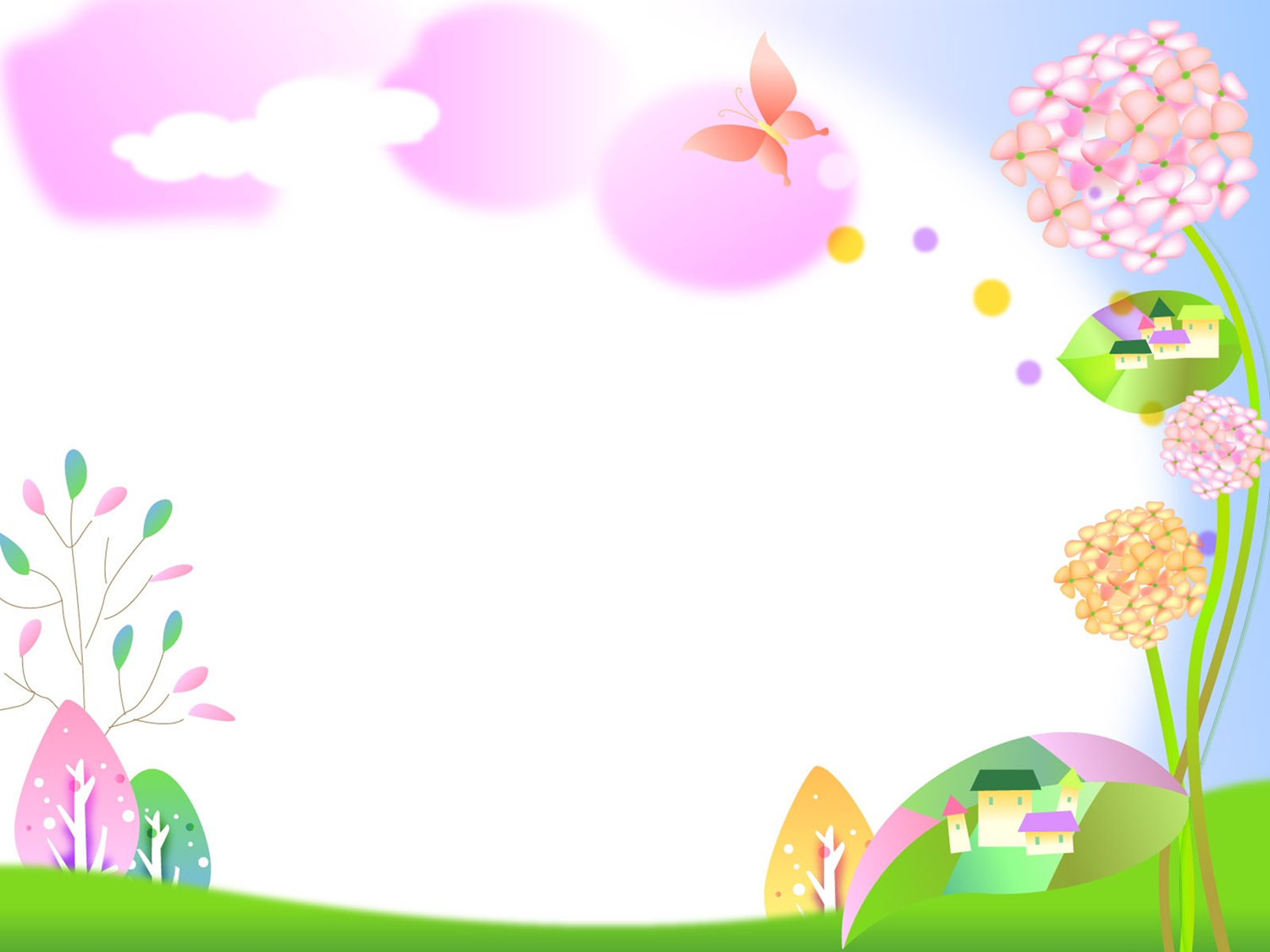 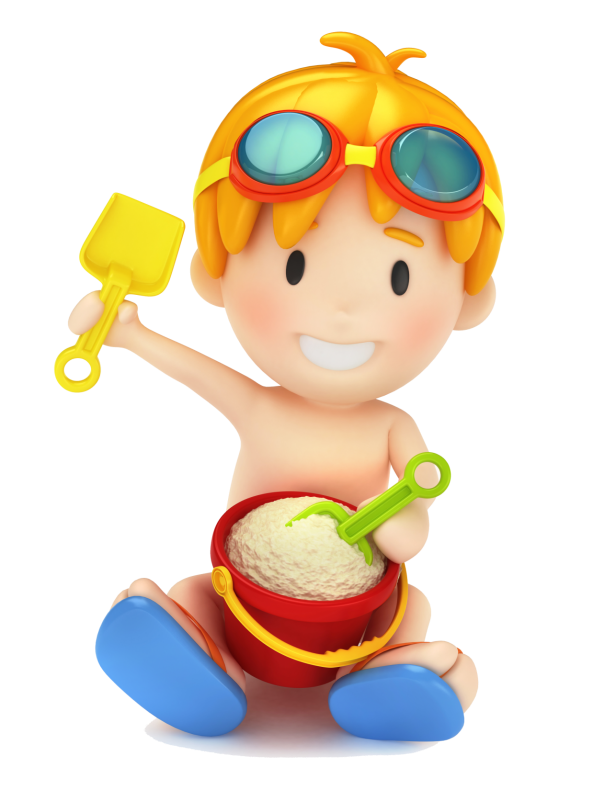 Стиль семейного воспитания
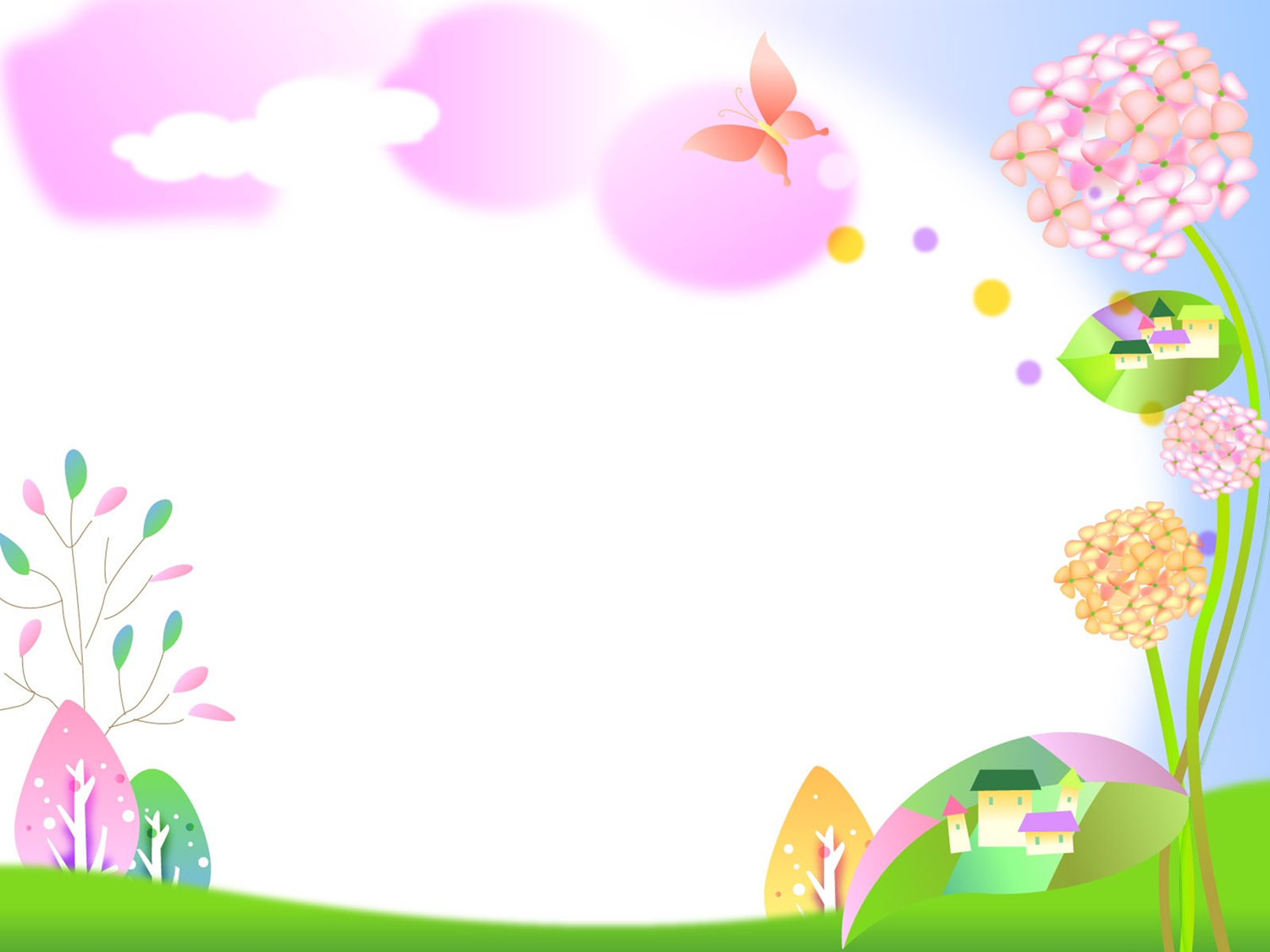 Классификация Дж. М. Болдуина:
Демократический стиль
Контролирующий стиль
Классификация Дианы Баумринд:
1. Авторитетные родители – инициативные, общительные, добрые дети.
2. Авторитарные родители – раздражительные, склонные к конфликтам дети.
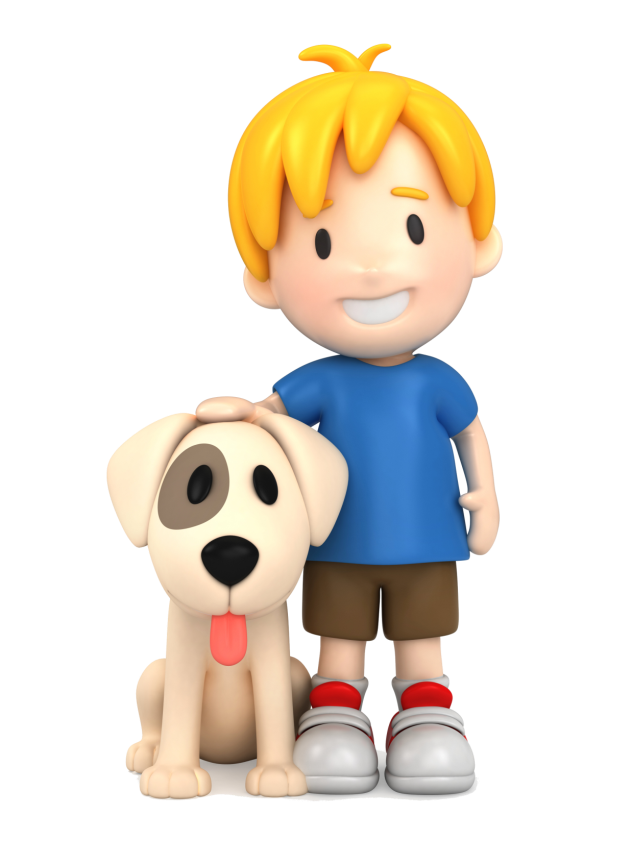 3. Снисходительные родители – импульсивные, агрессивные дети.
4. Безразличные родители – озлобленные дети
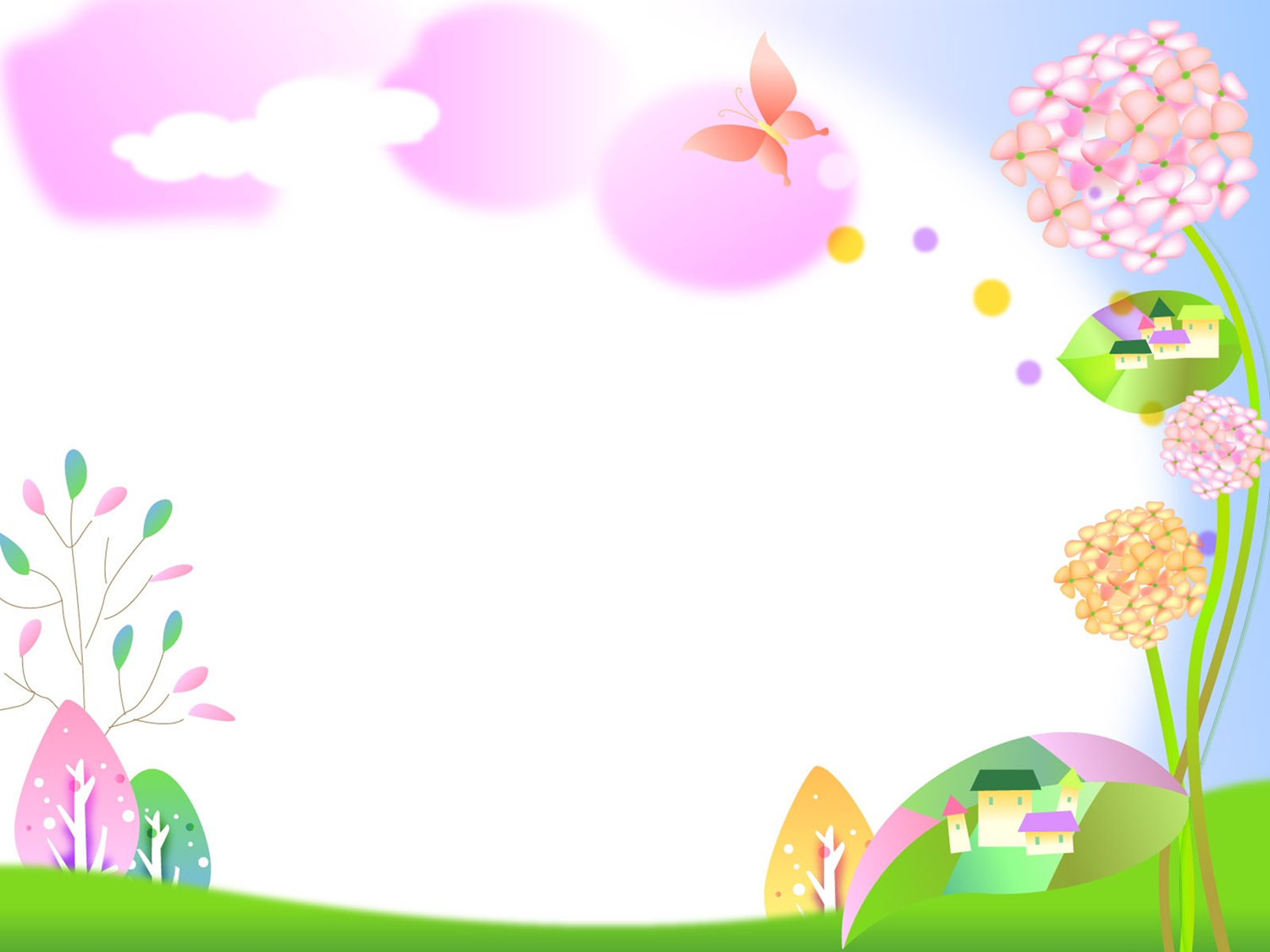 Классификация Марины Юриковны Арутюнян
Традиционная семья:
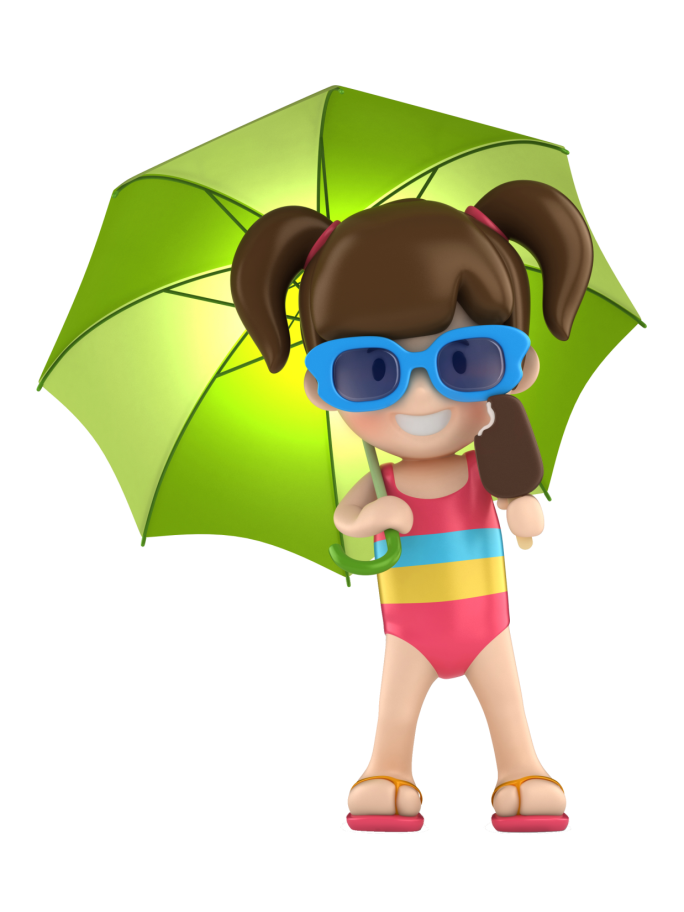 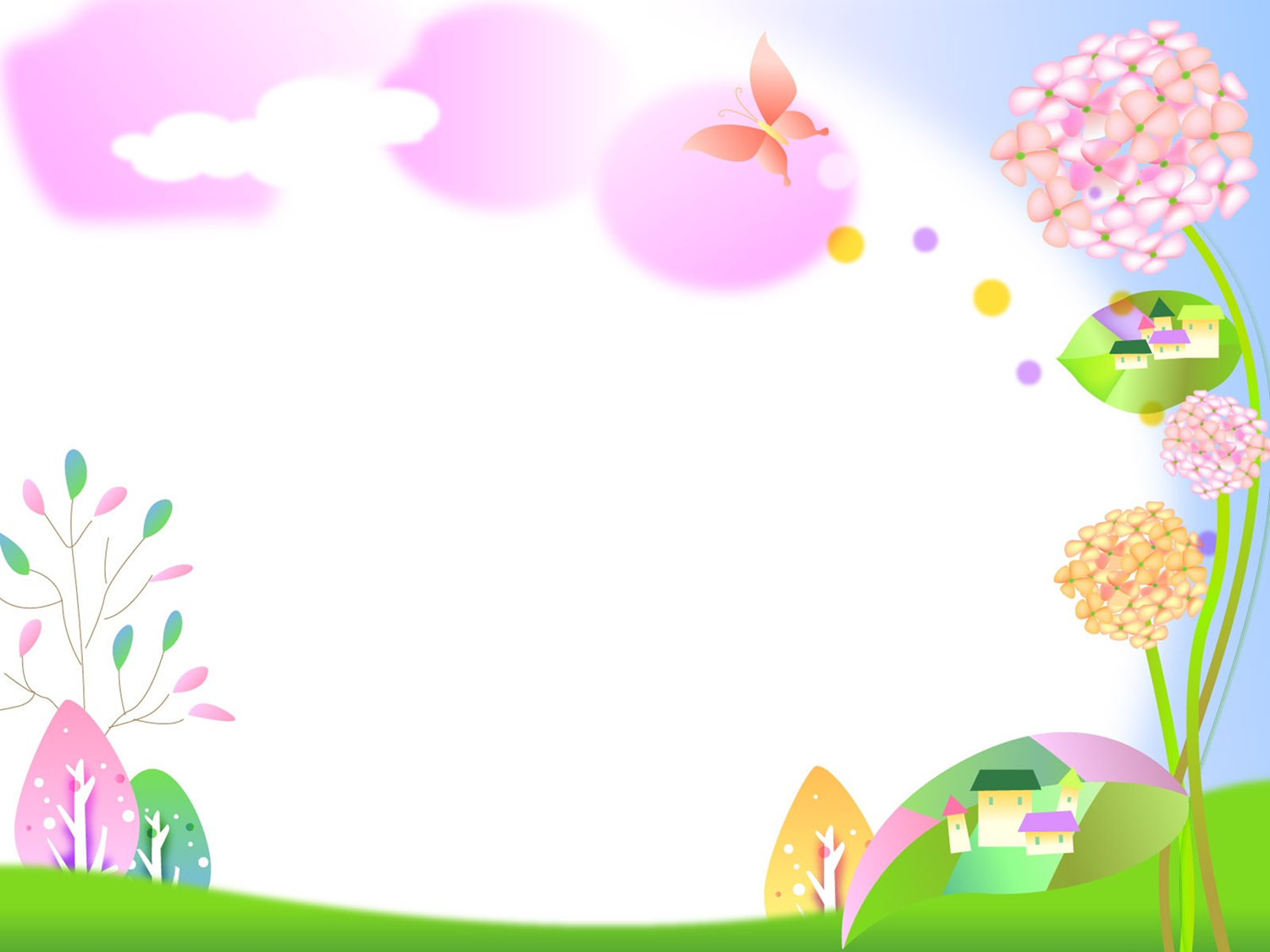 Детоцентрическоая семья:
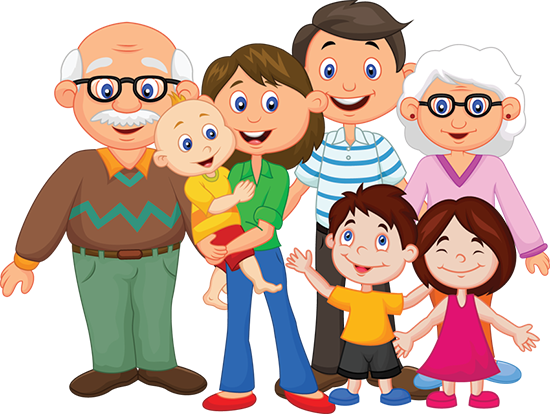 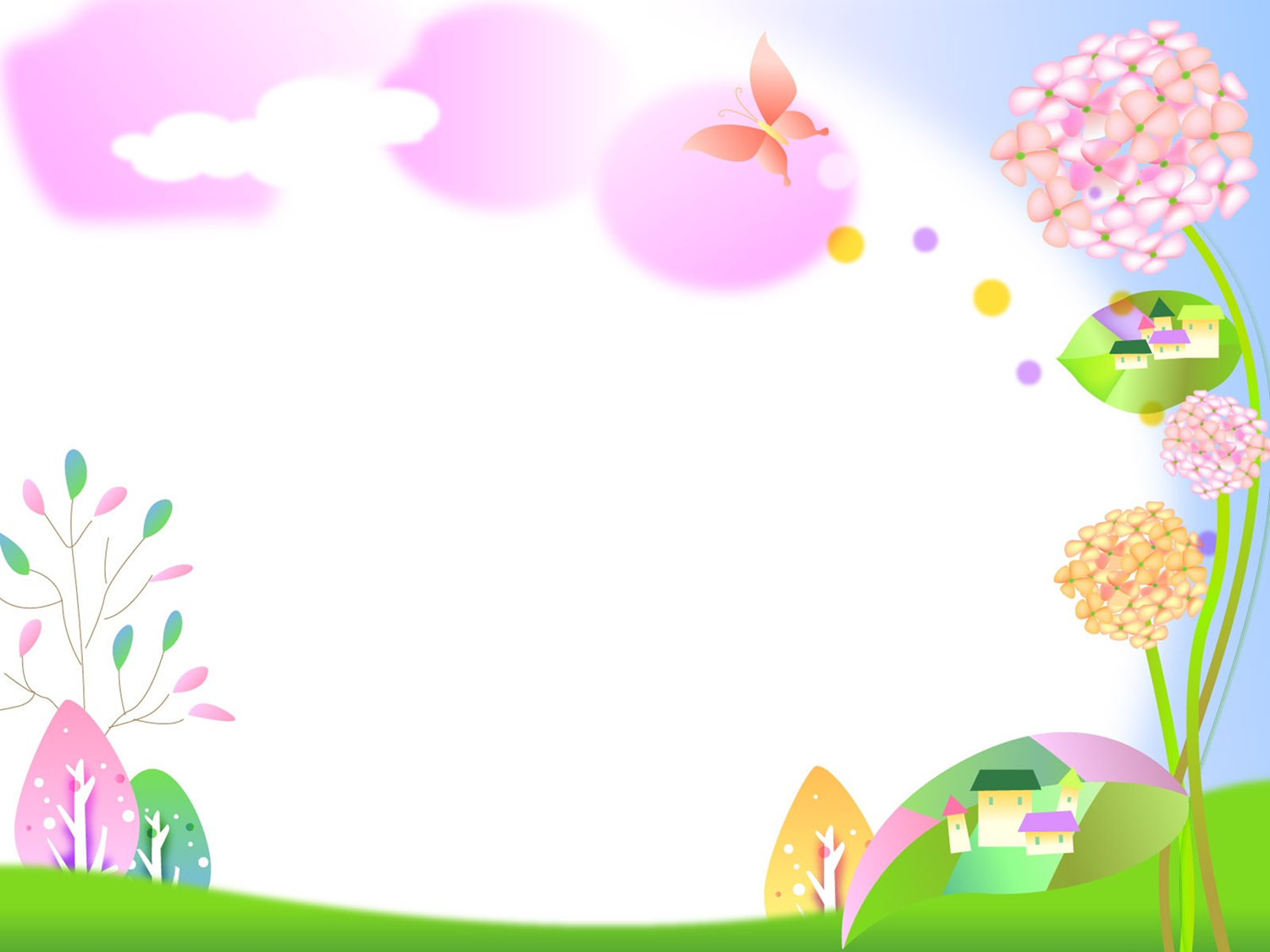 Супружеская (демократическая) семья:
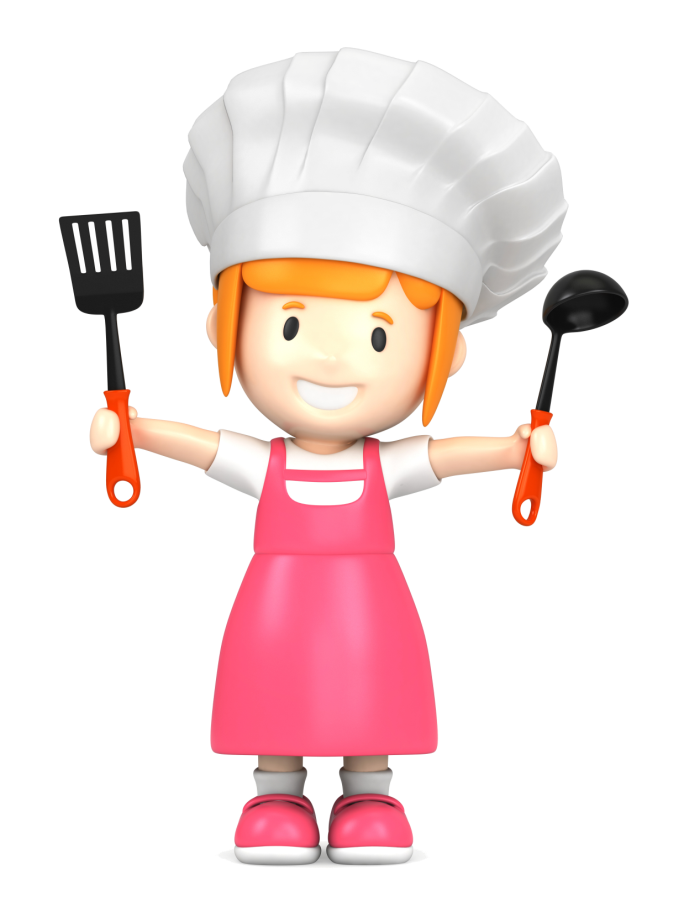 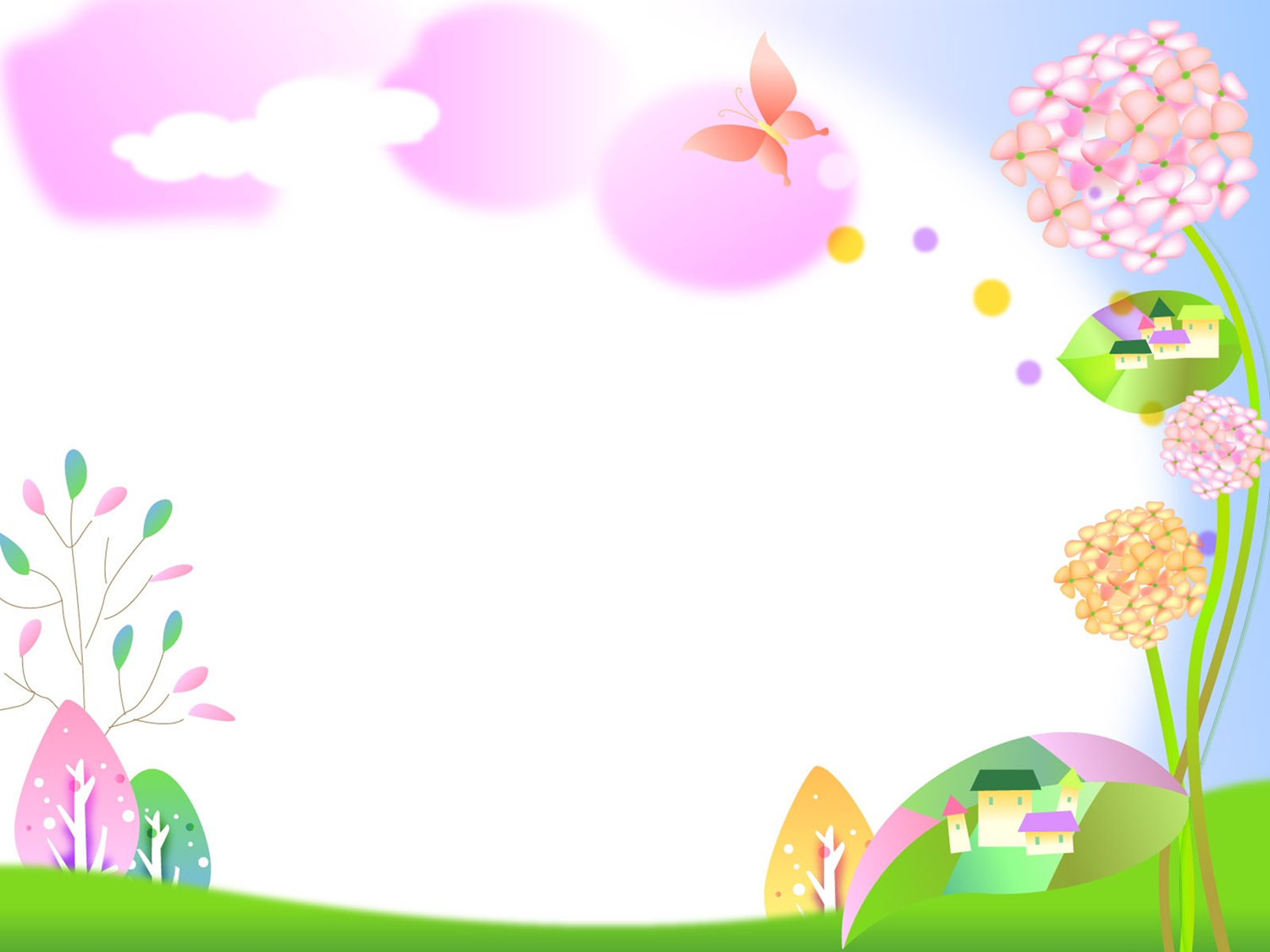 СПАСИБО 
ЗА 
ВНИМАНИЕ!